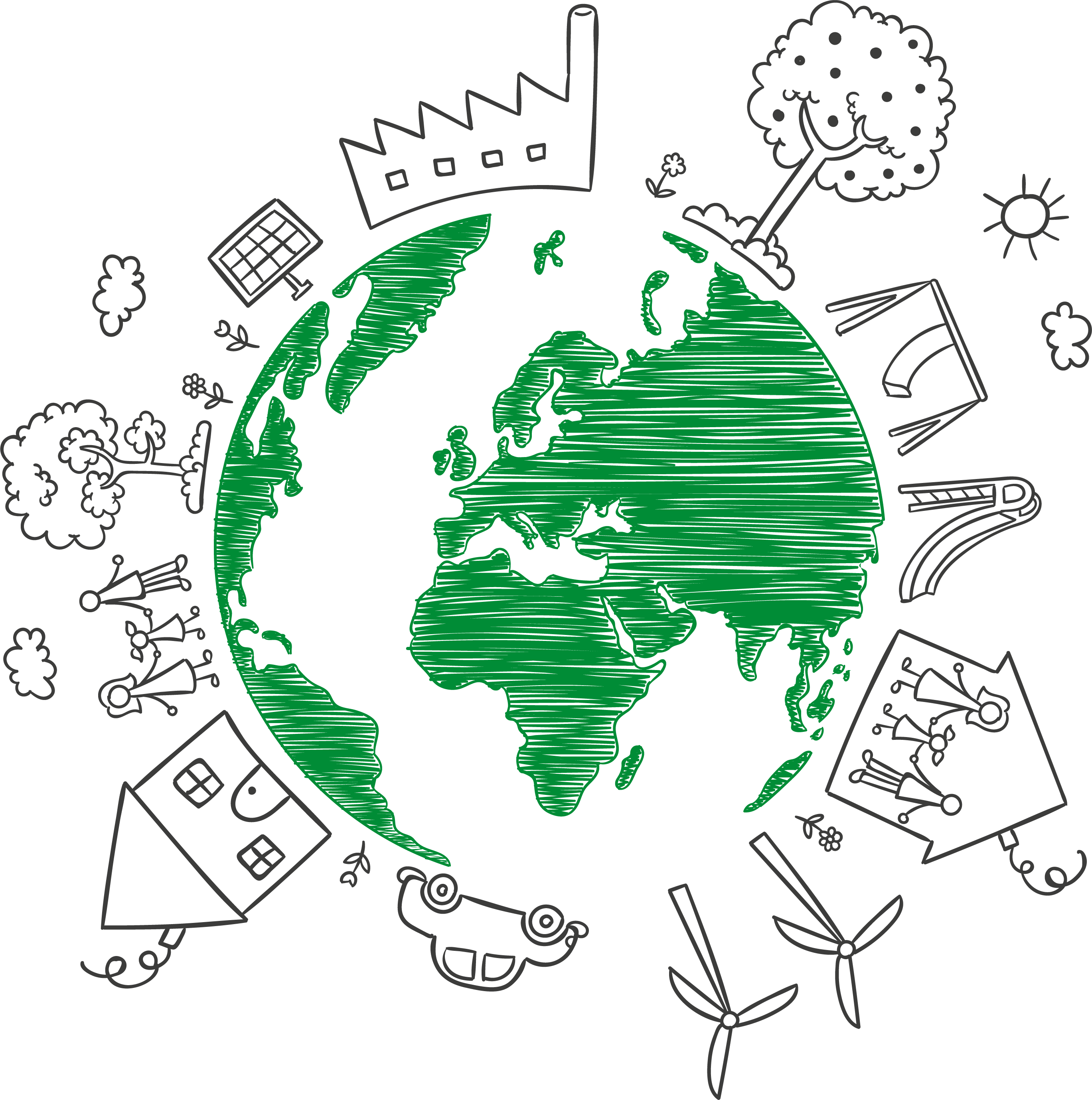 汇报者：           喜爱PPT
添加您的学校名称
地理知识培训模板
NO PRACTICAL COMPLETE FRAMEWORK FOR DYNAMIC PPT TEMPLATE
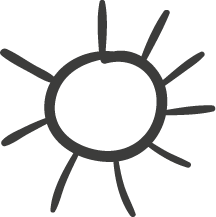 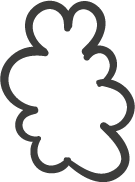 目录
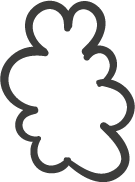 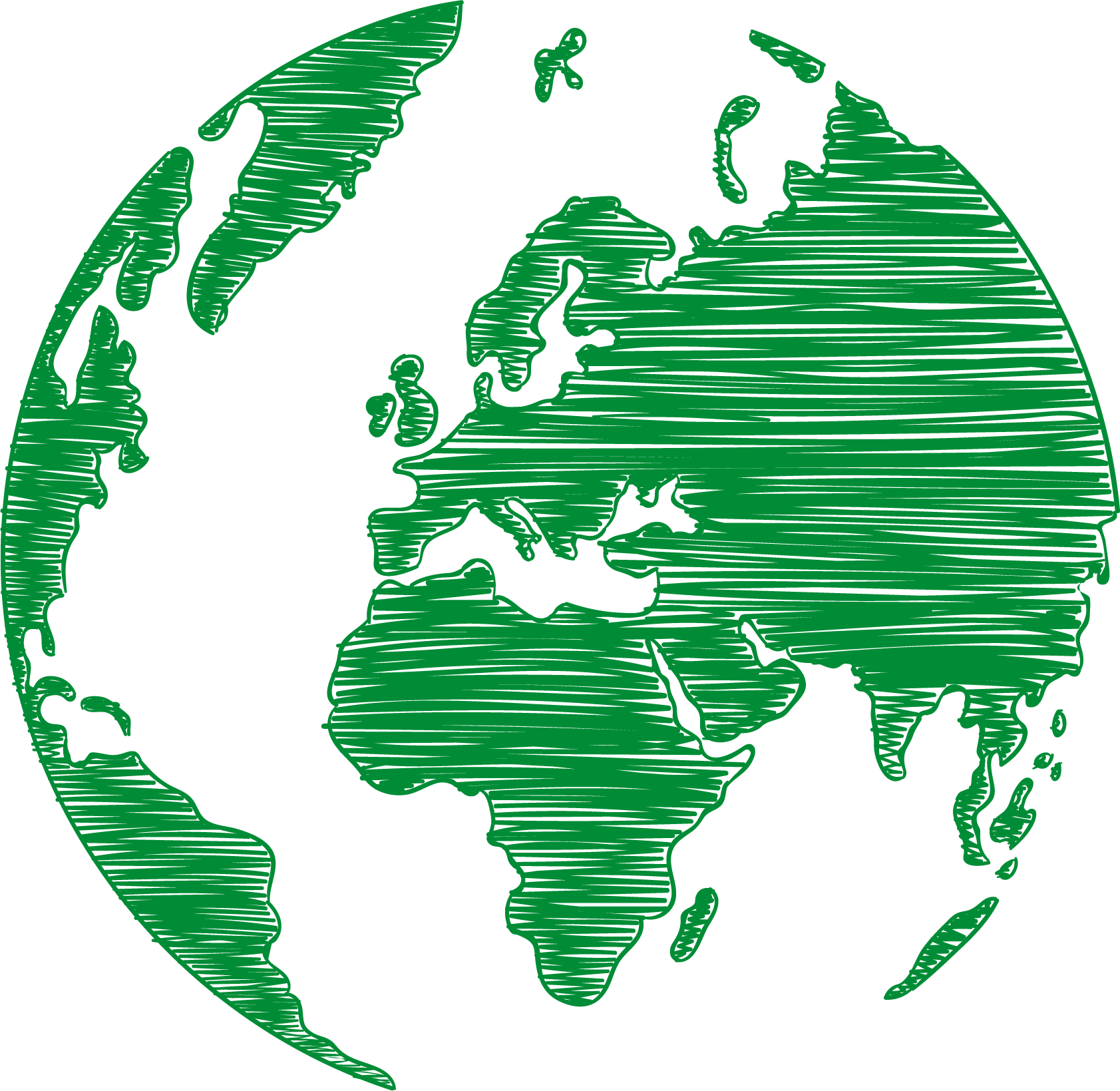 输入您的标题
ADD YOUR TITLE HERE
01
输入您的标题
ADD YOUR TITLE HERE
02
输入您的标题
ADD YOUR TITLE HERE
03
输入您的标题
ADD YOUR TITLE HERE
04
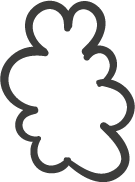 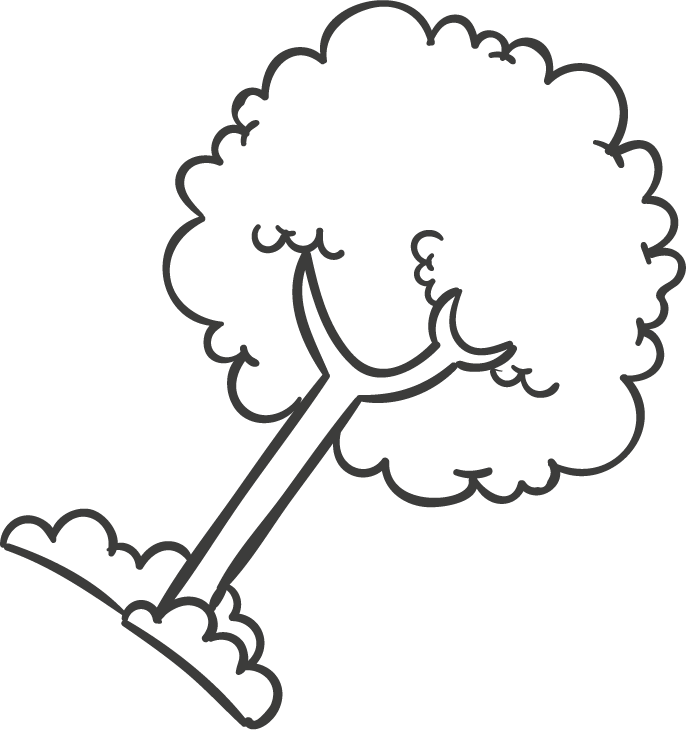 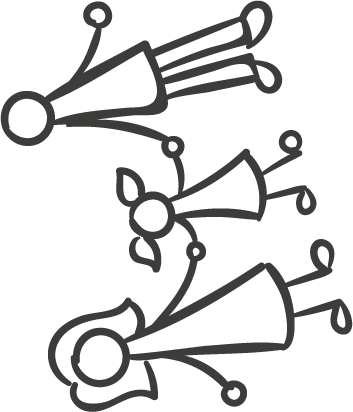 01
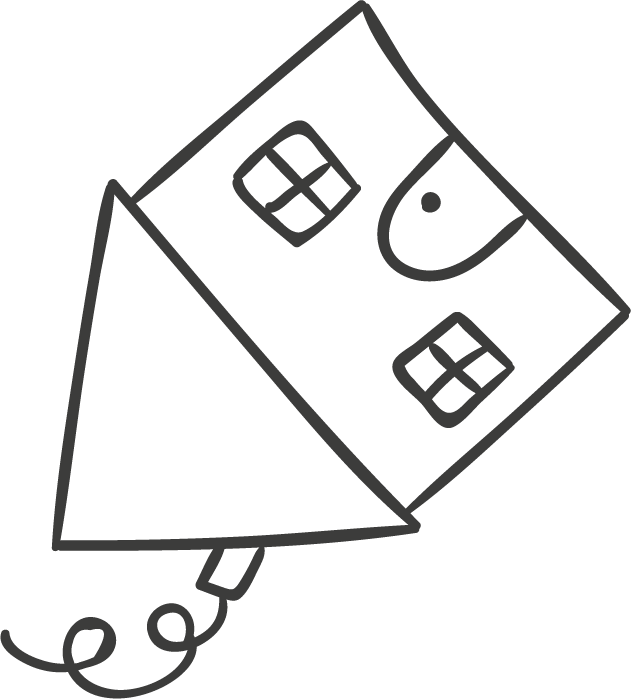 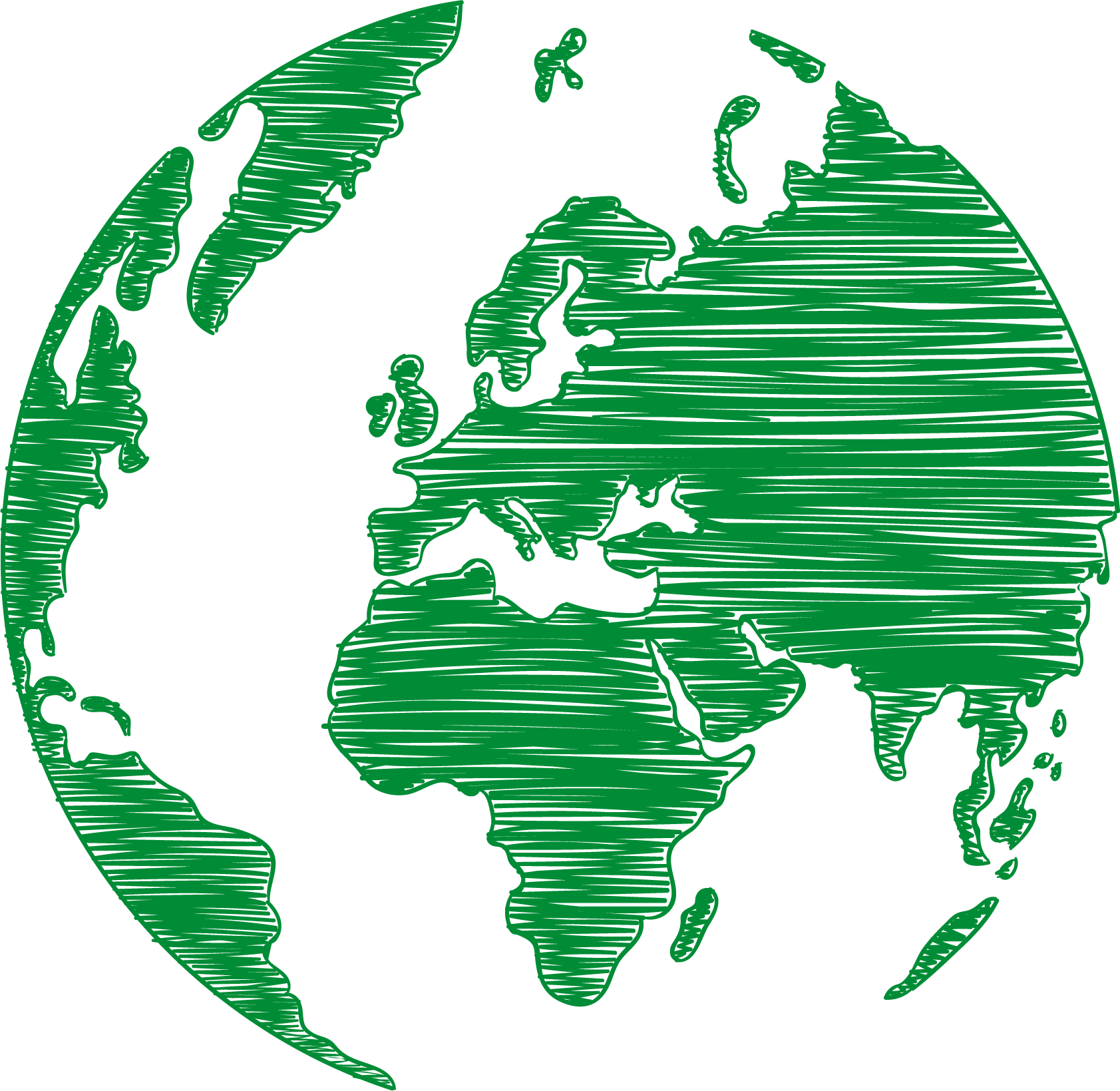 输入您的标题
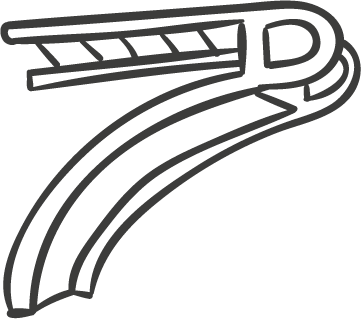 We have many PowerPoint templates that has been specifically designed to help anyone that is stepping into the world of PowerPoint
此处添加标题内容
点击此处添加内容点击此处添加内容点击此处添加内容点
2
1
3
点击添加文本
点击添加文本
此处添加标题内容
点击添加文本
点击此处添加内容点击此处添加内容点击此处添加内容点
此处添加标题内容
点击此处添加内容点击此处添加内容点击此处添加内容点
单击此处添加文字
您的内容打在这里，或者通过复制您的文本后，在此框中选择粘贴，并选择只保留文字
单击此处添加文字
您的内容打在这里，或者通过复制您的文本后，在此框中选择粘贴，并选择只保留文字
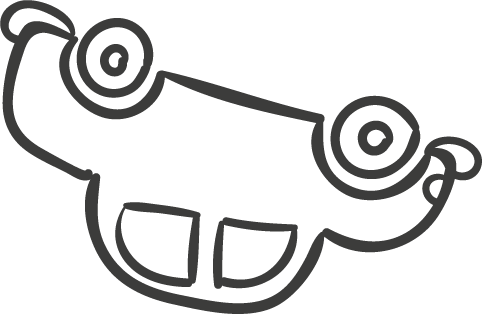 单击此处添加文字
您的内容打在这里，或者通过复制您的文本后，在此框中选择粘贴，并选择只保留文字
单击此处添加文字
您的内容打在这里，或者通过复制您的文本后，在此框中选择粘贴，并选择只保留文字
单击此处添加文字
您的内容打在这里，或者通过复制您的文本后，在此框中选择粘贴，并选择只保留文字
单击此处添加文字
您的内容打在这里，或者通过复制您的文本后，在此框中选择粘贴，并选择只保留文字
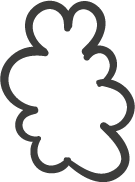 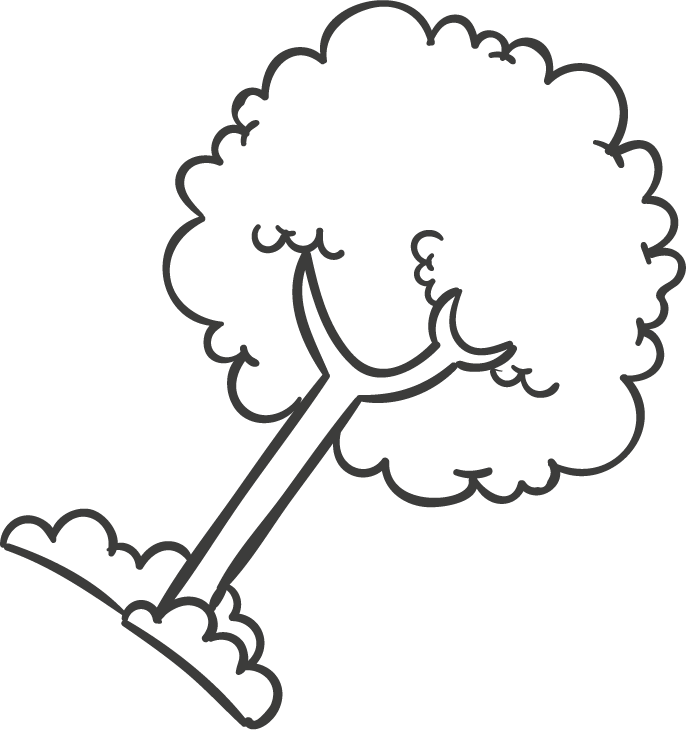 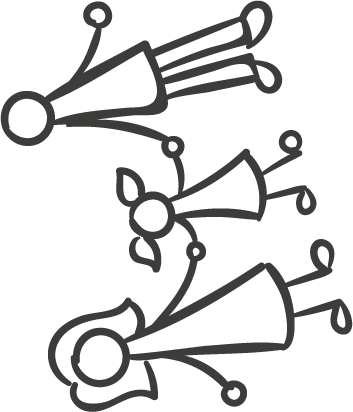 02
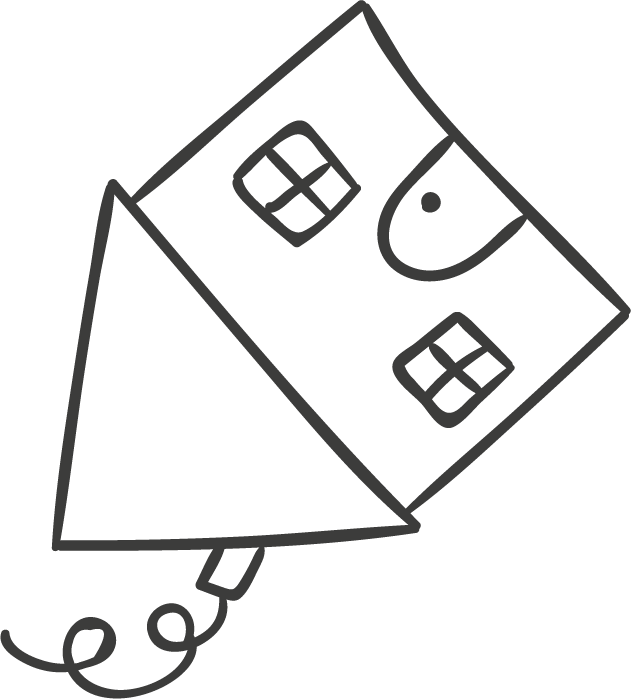 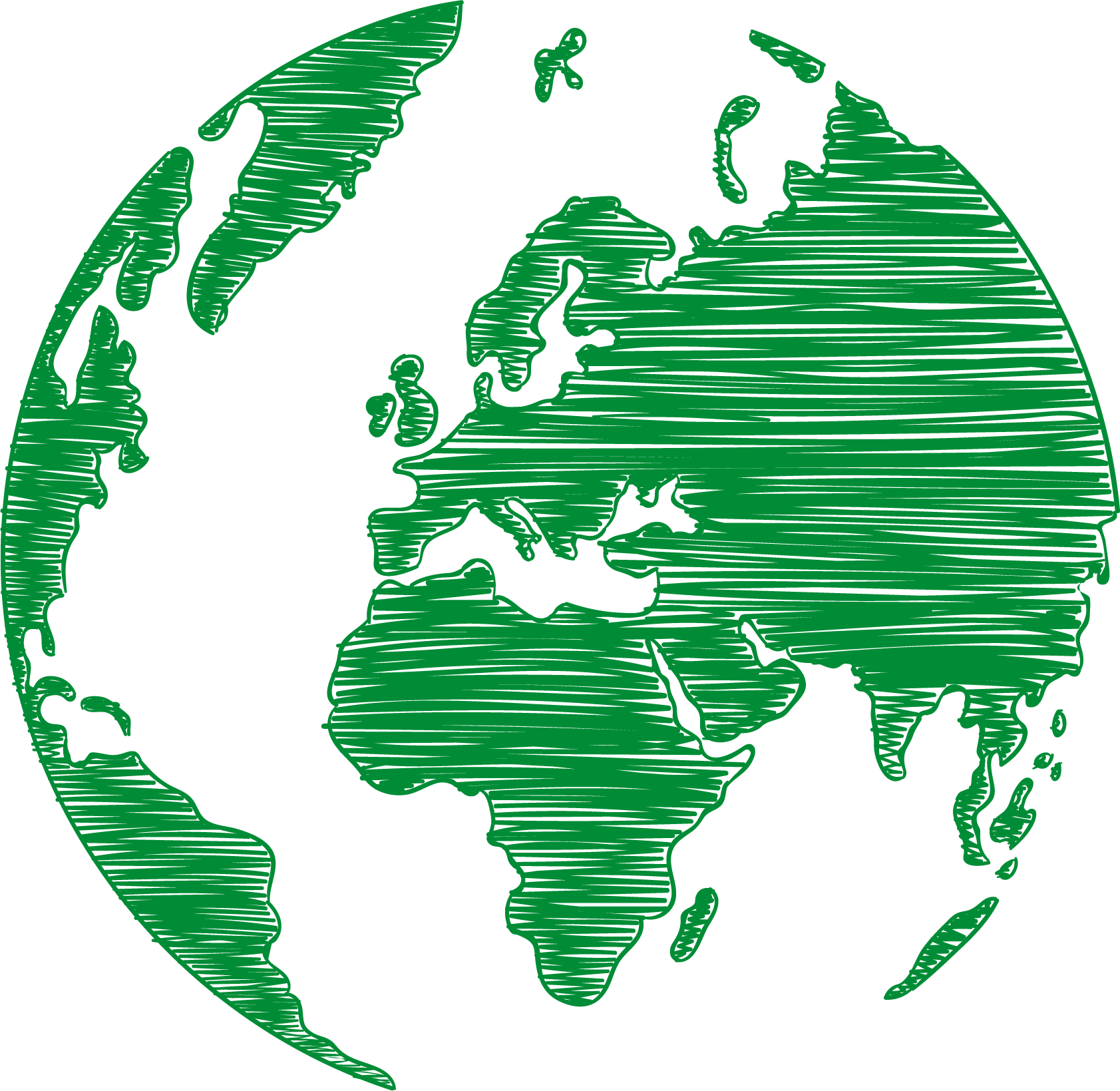 输入您的标题
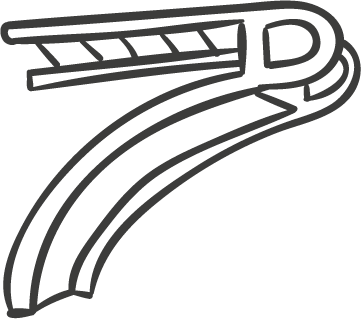 We have many PowerPoint templates that has been specifically designed to help anyone that is stepping into the world of PowerPoint
1
请添加标题

请添加您的文本内容，请添加您的文本内容，请添加您的文本内容，请添加您的文本内容，请添加您的文本内容，请添加您的文本内容，请添加您的文本内容，请添加您的文本内容，请添加您的文本内容，
2
3
Add your text
This power-point is a multi purpose power point template perfect for your business report or personal use.
Add your text
This power-point is a multi purpose power point template perfect for your business report or personal use.
Add your text
This power-point is a multi purpose power point template perfect for your business report or personal use.
Add your text
This power-point is a multi purpose power point template perfect for your business report or personal use.
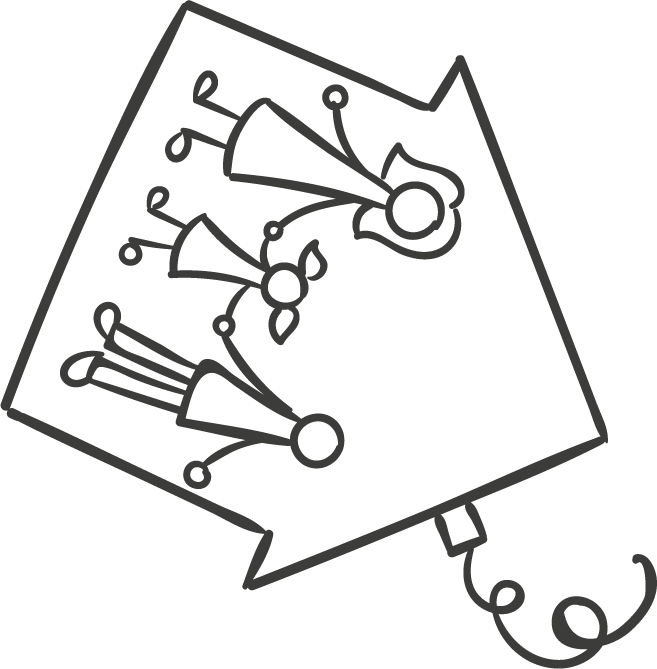 01
点击添加标题
02
点击添加标题
A
B
点击输入简要文字内容，概括精炼言简意赅的说明分项内容。点击输入简要文字内容，概括精炼言简意赅的说明分项内容。
04
点击添加标题
点击添加标题
03
点击输入简要文字内容，概括精炼言简意赅的说明分项内容。点击输入简要文字内容，概括精炼言简意赅的说明分项内容。
C
D
点击输入简要文字内容，概括精炼言简意赅的说明分项内容。点击输入简要文字内容，概括精炼言简意赅的说明分项内容。
点击输入简要文字内容，概括精炼言简意赅的说明分项内容。点击输入简要文字内容，概括精炼言简意赅的说明分项内容。
添加小标题
点击输入简要文字内容，概括精炼言简意赅的说明分项内容。
添加小标题
点击输入简要文字内容，概括精炼言简意赅的说明分项内容。
添加小标题
点击输入简要文字内容，概括精炼言简意赅的说明分项内容。
01
02
03
标题数字等都可以通过点击和重新输入进行更改，顶部“开始”面板中可以对字体，标题数字等都可以通过点击和重新输入进行更改，顶部“开始”面板中可以对字体
标题数字等都可以通过点击和重新输入进行更改，顶部“开始”面板中可以对字体，标题数字等都可以通过点击和重新输入进行更改，顶部“开始”面板中可以对字体
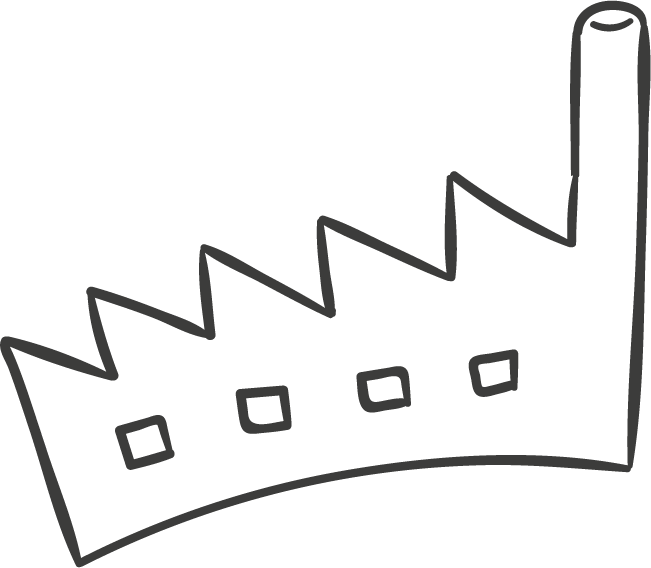 标题数字等都可以通过点击和重新输入进行更改，顶部“开始”面板中可以对字体，标题数字等都可以通过点击和重新输入进行更改，顶部“开始”面板中可以对字体
标题数字等都可以通过点击和重新输入进行更改，顶部“开始”面板中可以对字体，标题数字等都可以通过点击和重新输入进行更改，顶部“开始”面板中可以对字体
添加小标题
添加小标题
添加小标题
添加小标题
添加小标题
点击输入简要文字内容，概括精炼言简意赅的说明分项内容。
点击输入简要文字内容，概括精炼言简意赅的说明分项内容。
点击输入简要文字内容，概括精炼言简意赅的说明分项内容。
点击输入简要文字内容，概括精炼言简意赅的说明分项内容。
点击输入简要文字内容，概括精炼言简意赅的说明分项内容。
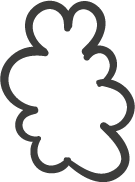 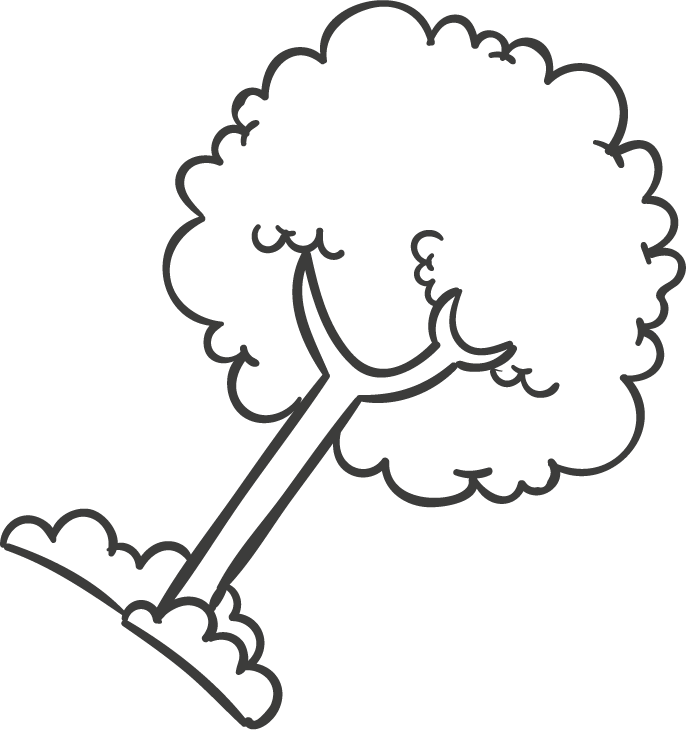 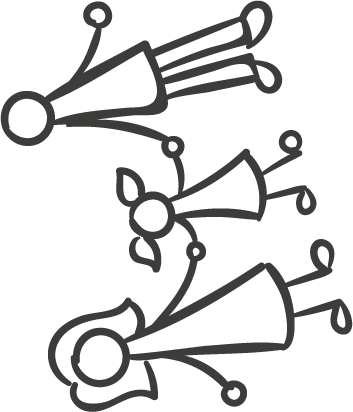 03
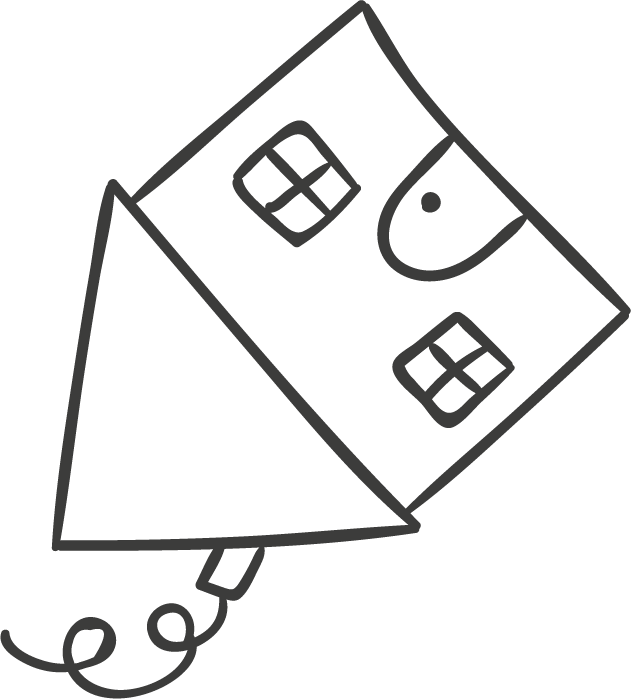 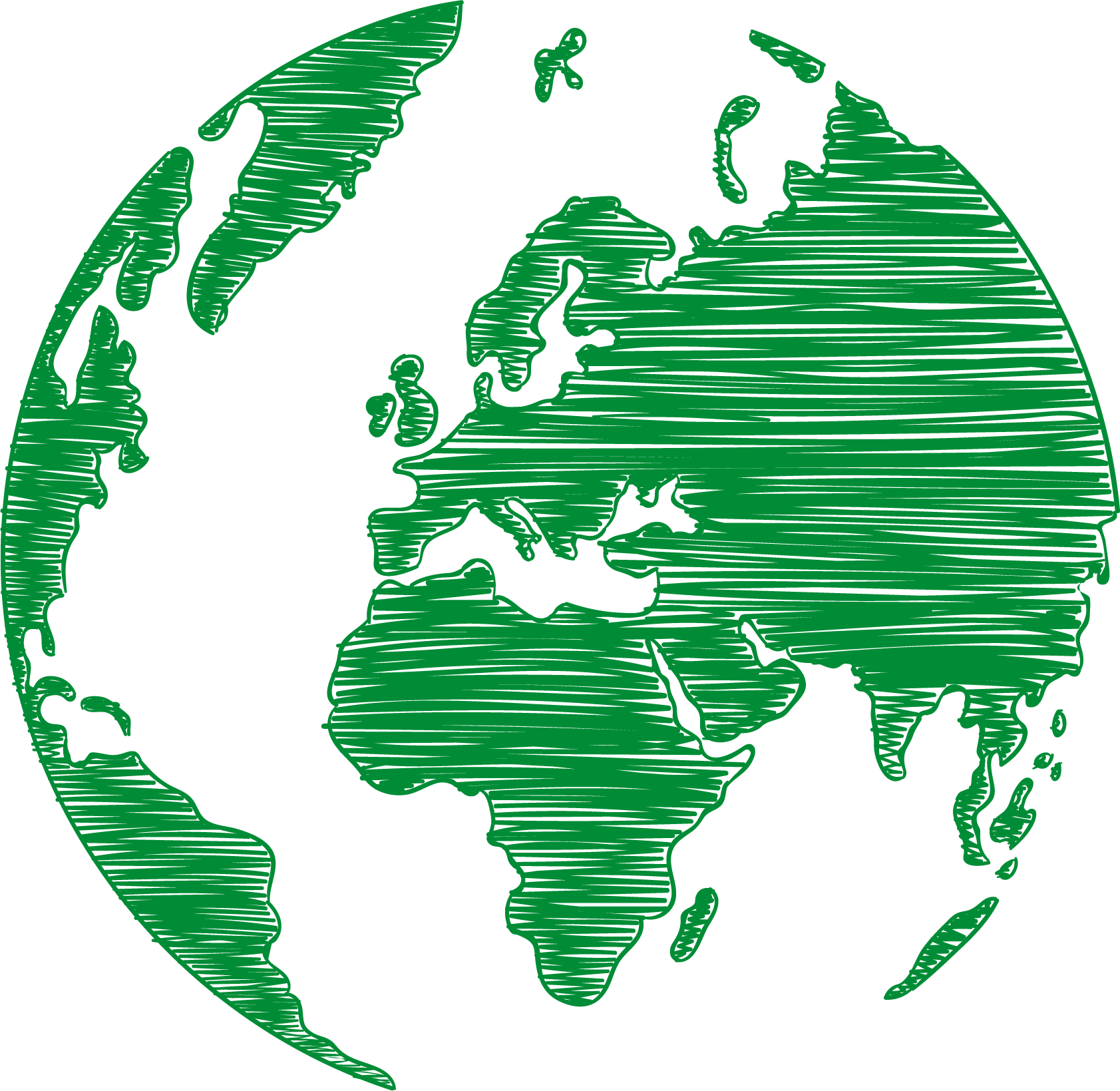 输入您的标题
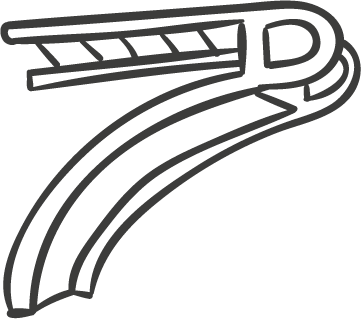 We have many PowerPoint templates that has been specifically designed to help anyone that is stepping into the world of PowerPoint
68%
74%
添加标题
添加标题
79%
62%
添加标题
添加标题
71%
60%
添加标题
添加标题
98%
96%
添加标题
添加标题
添加标题
点击输入简要文字内容，概括精炼言简意赅的说明分项内容。
添加标题
点击输入简要文字内容，概括精炼言简意赅的说明分项内容。
添加标题
点击输入简要文字内容，概括精炼言简意赅的说明分项内容。
添加标题
点击输入简要文字内容，概括精炼言简意赅的说明分项内容。
1
2
3
4
添加文本
添加文本
添加文本
添加文本
点击此处添加
简要说明
点击此处添加
简要说明
点击此处添加
简要说明
点击此处添加
简要说明
单击此处添加文字阐述，添加简短问题说明文字，具体说明文字在此处添加此处。
单击此处添加文字阐述，添加简短问题说明文字，具体说明文字在此处添加此处。
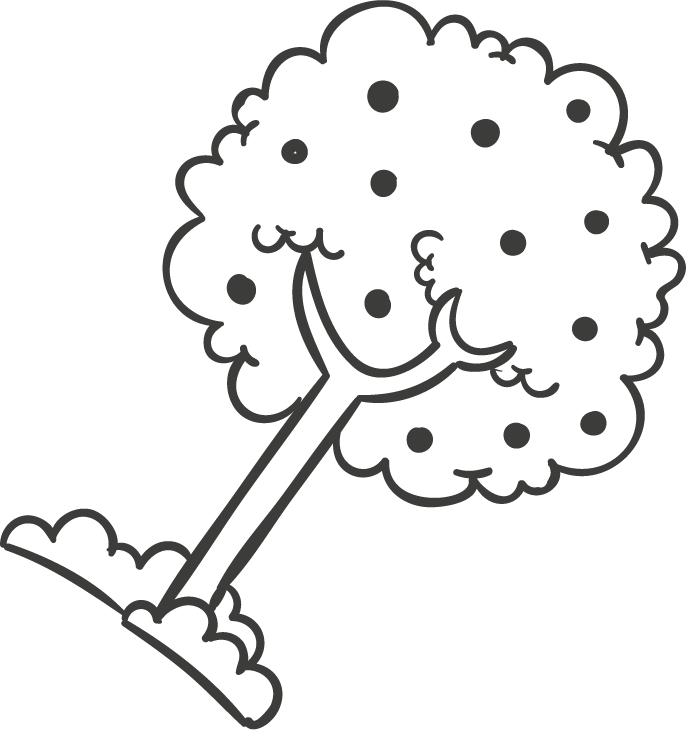 Price
Place
Product
Promotion
Porem ipsum dolor 单击此处可编辑内容, cot adipicing elit. Sed imperun velit laoreet facilisisan raesent dala encari rinadewnita
Porem ipsum dolor 单击此处可编辑内容, cot adipicing elit. Sed imperun velit laoreet facilisisan raesent dala encari rinadewnita
Porem ipsum dolor 单击此处可编辑内容, cot adipicing elit. Sed imperun velit laoreet facilisisan raesent dala encari rinadewnita
Porem ipsum dolor 单击此处可编辑内容, cot adipicing elit. Sed imperun velit laoreet facilisisan raesent dala encari rinadewnita
添加小标题
添加小标题
点击输入简要文字内容，概括精炼言简意赅的说明分项内容。
点击输入简要文字内容，概括精炼言简意赅的说明分项内容。
添加小标题
添加小标题
点击输入简要文字内容，概括精炼言简意赅的说明分项内容。
点击输入简要文字内容，概括精炼言简意赅的说明分项内容。
添加小标题
添加小标题
点击输入简要文字内容，概括精炼言简意赅的说明分项内容。
点击输入简要文字内容，概括精炼言简意赅的说明分项内容。
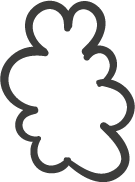 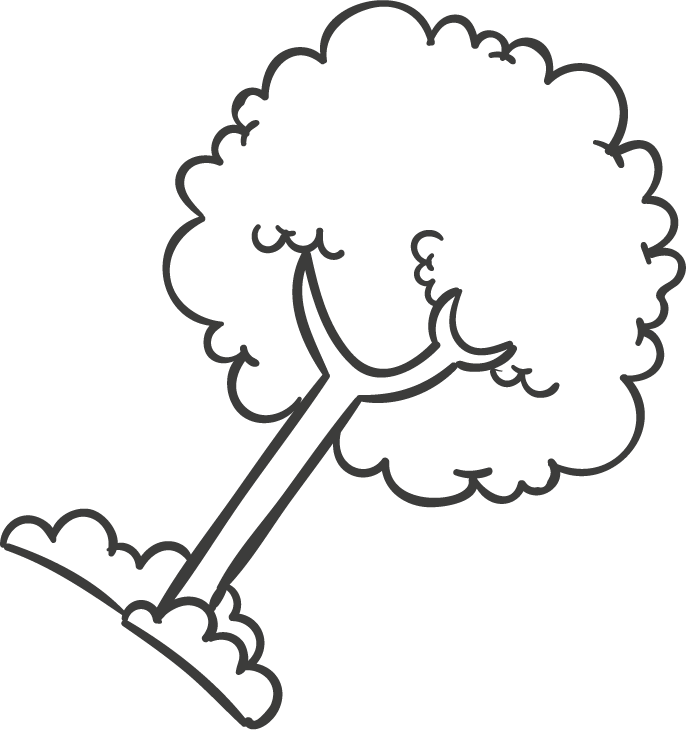 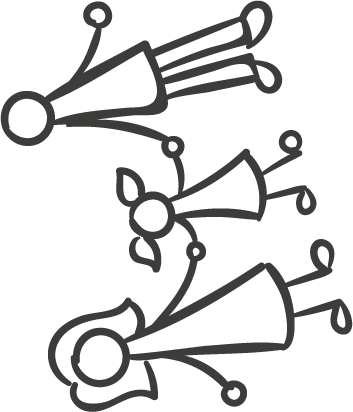 04
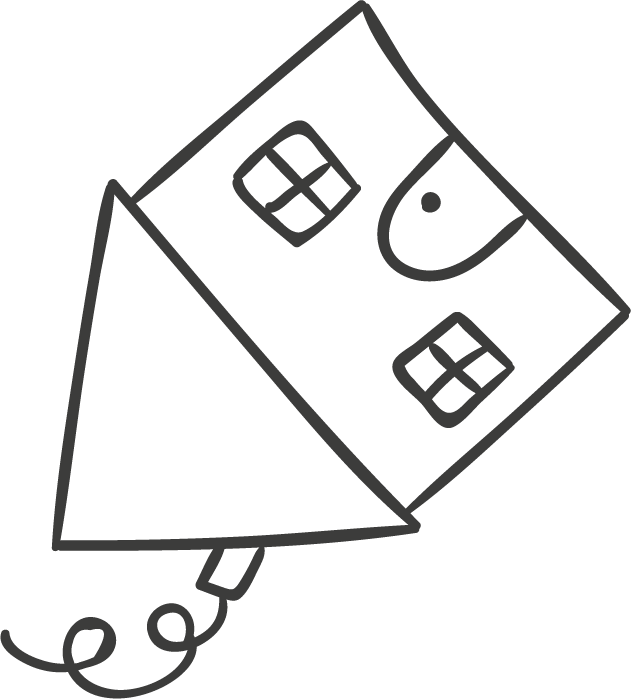 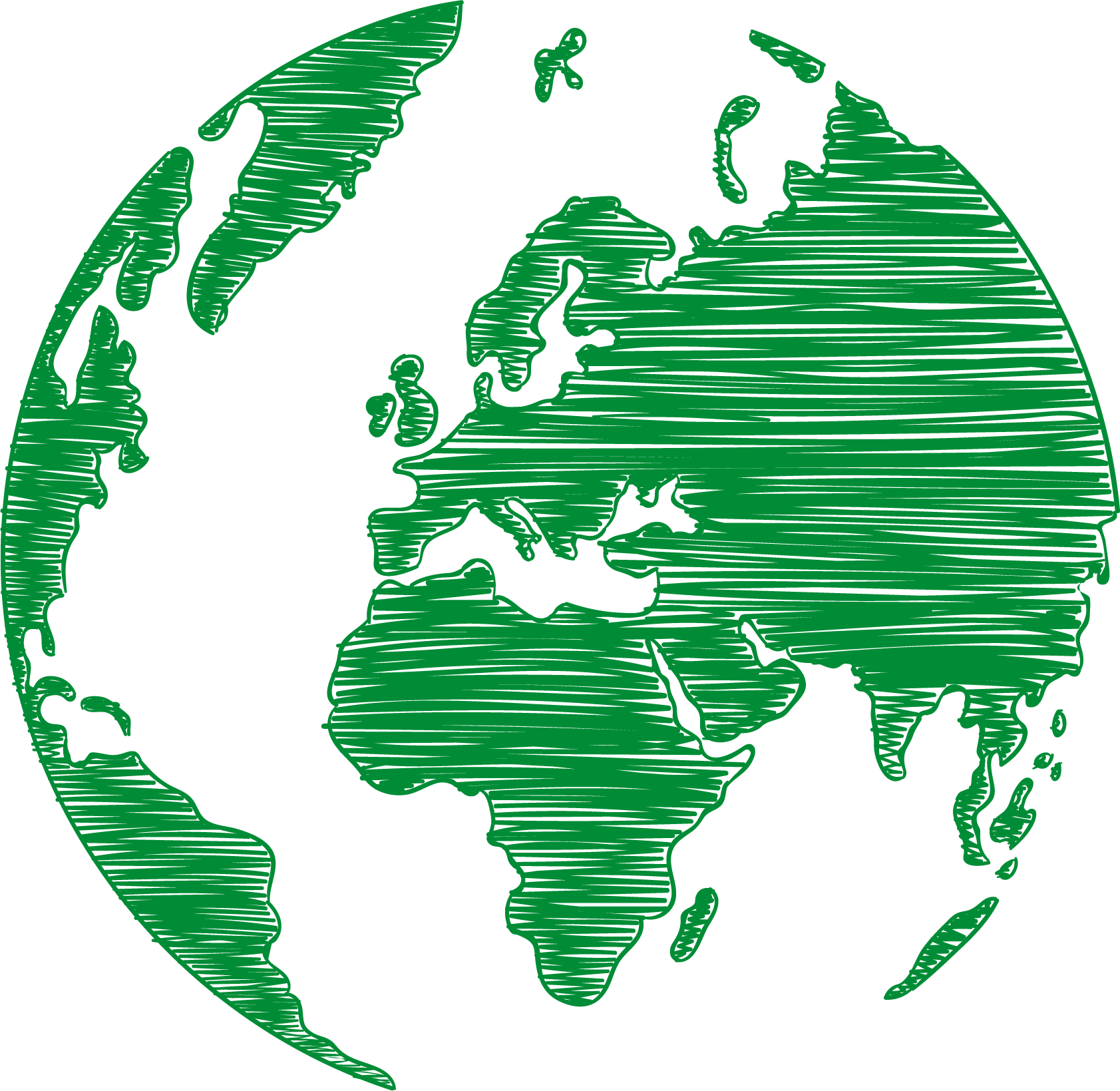 输入您的标题
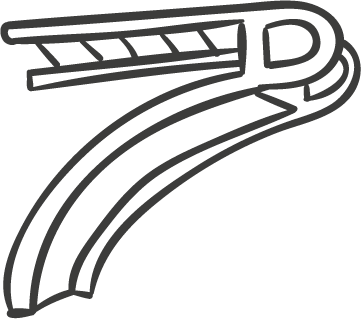 We have many PowerPoint templates that has been specifically designed to help anyone that is stepping into the world of PowerPoint
标题文本预设
标题文本预设
标题数字等都可以通过点击和重新输入进行更改，顶部“开始”面板中可以对字体（建议使用主题字体）
标题数字等都可以通过点击和重新输入进行更改，顶部“开始”面板中可以对字体（建议使用主题字体）
标题文本预设
标题文本预设
标题数字等都可以通过点击和重新输入进行更改，顶部“开始”面板中可以对字体（建议使用主题字体）
标题数字等都可以通过点击和重新输入进行更改，顶部“开始”面板中可以对字体（建议使用主题字体）
具体说明文字在此处单击添加。
具体说明文字在此处单击添加。
具体说明文字在此处单击添加。
具体说明文字在此处单击添加。
点击添加文本
单击此处添加标题
单击此处添加标题
具体说明文字在此处单击添加。
具体说明文字在此处单击添加。
单击此处添加标题
单击此处添加文字阐述，添加简短问题说明文字，具体说明文字在此处添加此处。
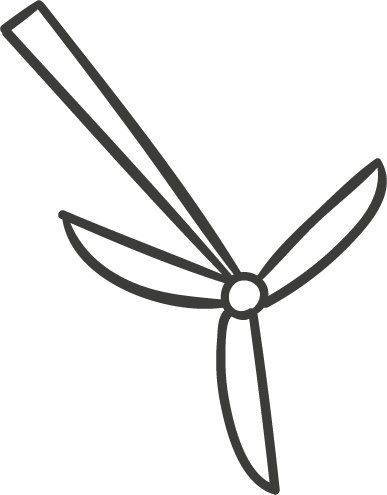 此处添加内容
此处添加内容
点击添加
标题文字
单击此处添加文字阐述，添加简短问题说明文字，具体说明文字在此处添加此处。
单击此处添加文字阐述，添加简短问题说明文字，具体说明文字在此处添加此处。
此处添加内容
0.70%
0.25%
25%
70%
标题文字添加
标题文字添加
标题文字添加
标题文字添加
用户可以在投影仪或者计算机上进行演示也可以将演示文稿打印出来制作成胶片
用户可以在投影仪或者计算机上进行演示也可以将演示文稿打印出来制作成胶片
用户可以在投影仪或者计算机上进行演示也可以将演示文稿打印出来制作成胶片
用户可以在投影仪或者计算机上进行演示也可以将演示文稿打印出来制作成胶片
55%
95%
0.55%
0.95%
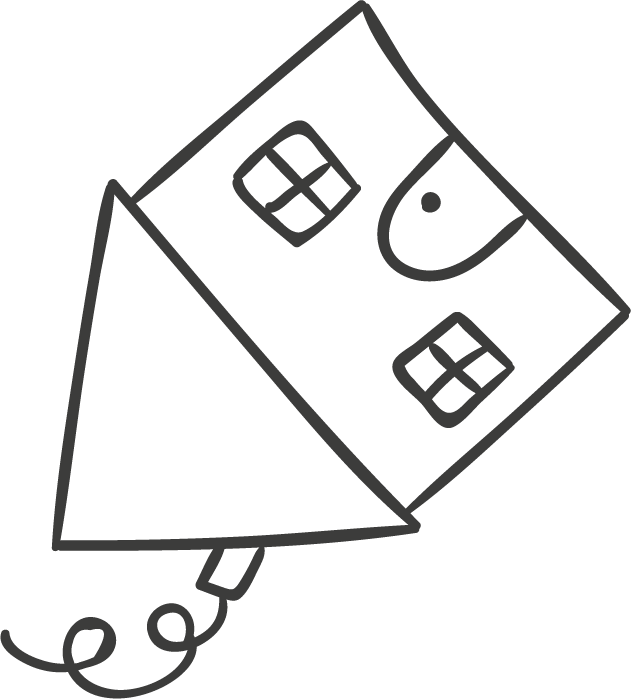 03
02
01
单击此处添加文字
您的内容打在这里，或者通过复制您的文本后，在此框中选择粘贴，并选择只保留文字
单击此处添加文字
您的内容打在这里，或者通过复制您的文本后，在此框中选择粘贴，并选择只保留文字
单击此处添加文字
您的内容打在这里，或者通过复制您的文本后，在此框中选择粘贴，并选择只保留文字
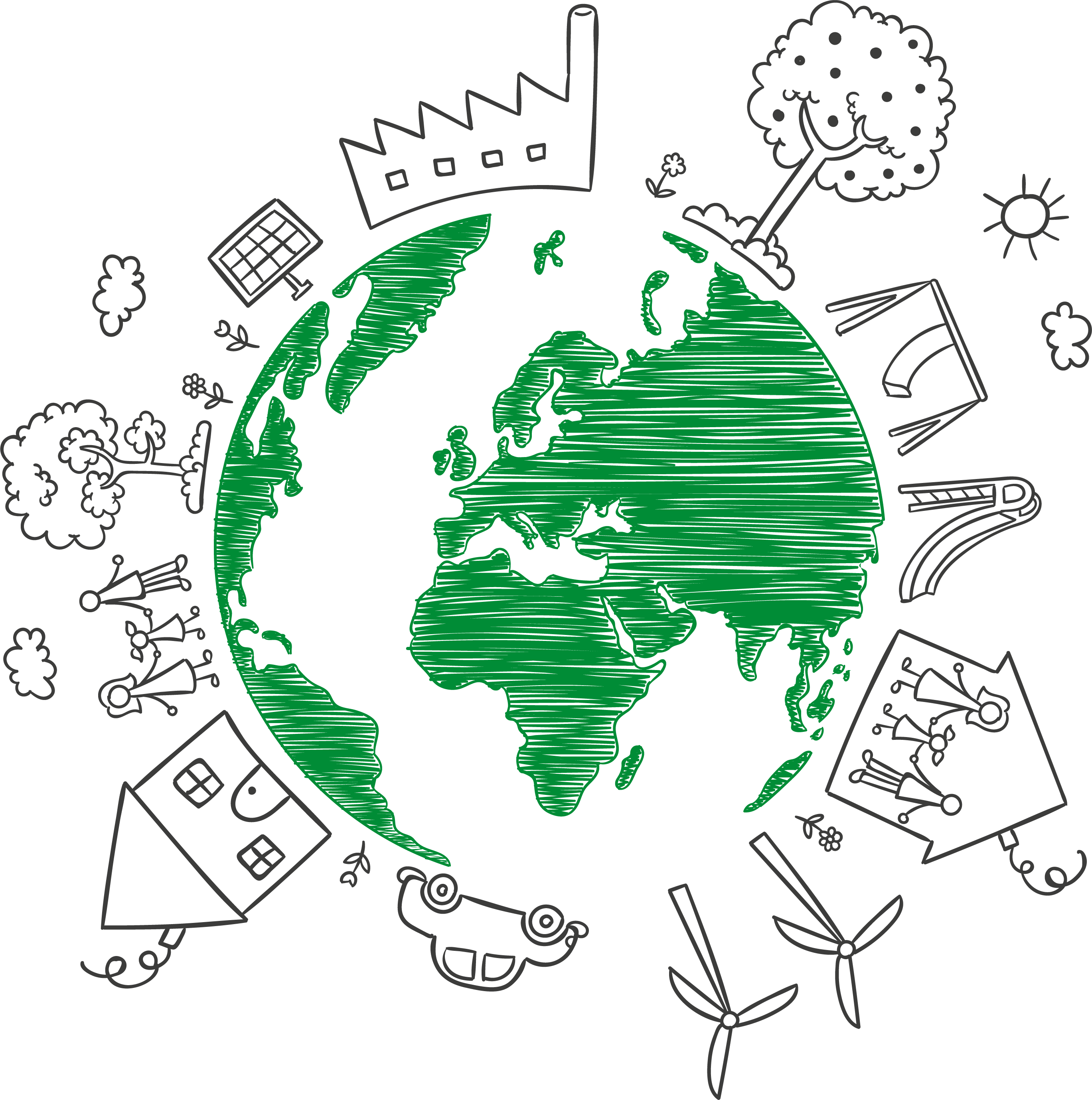 汇报者：          喜爱PPT
添加您的学校名称
感谢您的观看！
NO PRACTICAL COMPLETE FRAMEWORK FOR DYNAMIC PPT TEMPLATE